Κεφάλαιο 1- 2:Ονοματολογία- Κατάταξη
Ψαρρά Νικολία
Ορισμοί
Δομικό έργο είναι κάθε κατασκευή που προορίζεται να χρησιμοποιηθεί σταθερά συνδεδεμένη με το έδαφος, ως ακίνητο εδράζεται απευθείας ή δια μέσου άλλων στοιχείων με αυτό, όπως: κτίρια, γέφυρες, τοίχοι αντιστήριξης, κ.λ.π..
ΨΑΡΡΑ ΝΙΚΟΛΙΑ ΠΕ81
Στάδια κατασκευής δομικού έργου.
Προγραμματισμός- μελέτη.
Χωματουργικές εργασίες.
Θεμελίωση.
Φέρων οργανισμός.
Στοιχεία πλήρωσης.
Εγκαταστάσεις (ύδρευσης, αποχέτευσης…)
Οικοδομικές εργασίες.
Κατασκευές Περιβάλλοντος χώρου.
Συντήρηση έργου.
ΨΑΡΡΑ ΝΙΚΟΛΙΑ ΠΕ81
ΠΑΙΧΝΙΔΙ
https://learningapps.org/watch?v=ph95eer4n20
https://learningapps.org/watch?v=pgp0w9yic20&fbclid=IwAR2w8JShmCiF6qsYXVn_wRWwrM4S_K8UO9MbQ4lle-pGwpV7ZqH_pBcNJOc
ΨΑΡΡΑ ΝΙΚΟΛΙΑ ΠΕ81
Ορισμοί
Τα τεχνικά έργα δέχονται δυνάμεις- φορτία- που εξαρτώνται από τη λειτουργία τους. Αυτά τα φορτία μαζί με το βάρος της ίδιας της κατασκευής μεταβιβάζονται στο έδαφος, το οποίο τα στηρίζει μέσω δομικών στοιχείων, που ονομάζονται θεμέλια.
Εδαφομηχανική είναι η επιστήμη που μελετά όλα τα φαινόμενα που αφορούν τη συμπεριφορά του εδάφους σε σχέση με την κατασκευή τεχνικών έργων.
ΨΑΡΡΑ ΝΙΚΟΛΙΑ ΠΕ81
Έδαφος- Στρώματα
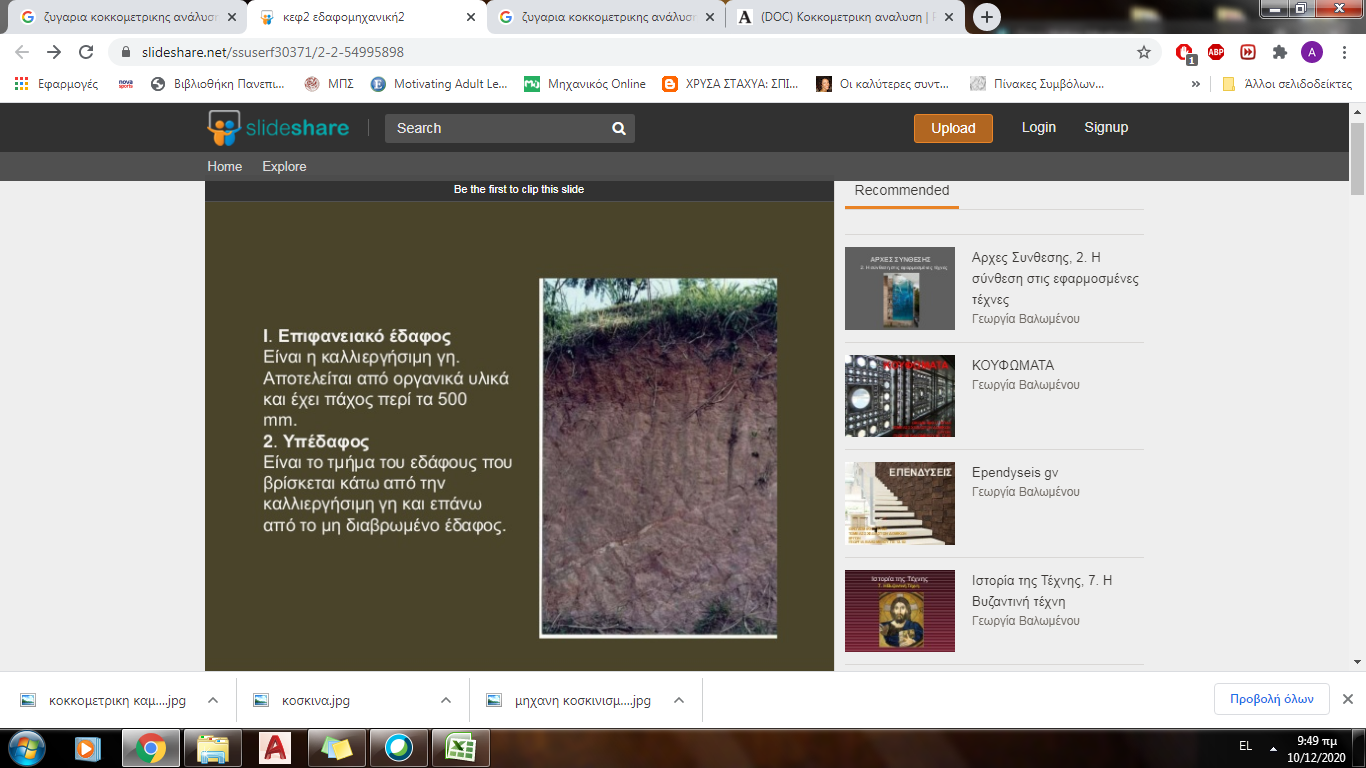 ΨΑΡΡΑ ΝΙΚΟΛΙΑ ΠΕ81
Τεχνικη ονοματολογια εδαφων
ΨΑΡΡΑ ΝΙΚΟΛΙΑ ΠΕ81
ΒΡΑΧΟΙ Ή ΠΕΤΡΩΜΑΤΑ
Οι βράχοι ή πετρώματα συντίθενται  από ορυκτά (κρυσταλλικοί σχηματισμοί χημικών ενώσεων). 

Τα κυριότερα ορυκτά: χαλαζίας, άστριος, ασβεστίτης κ.α
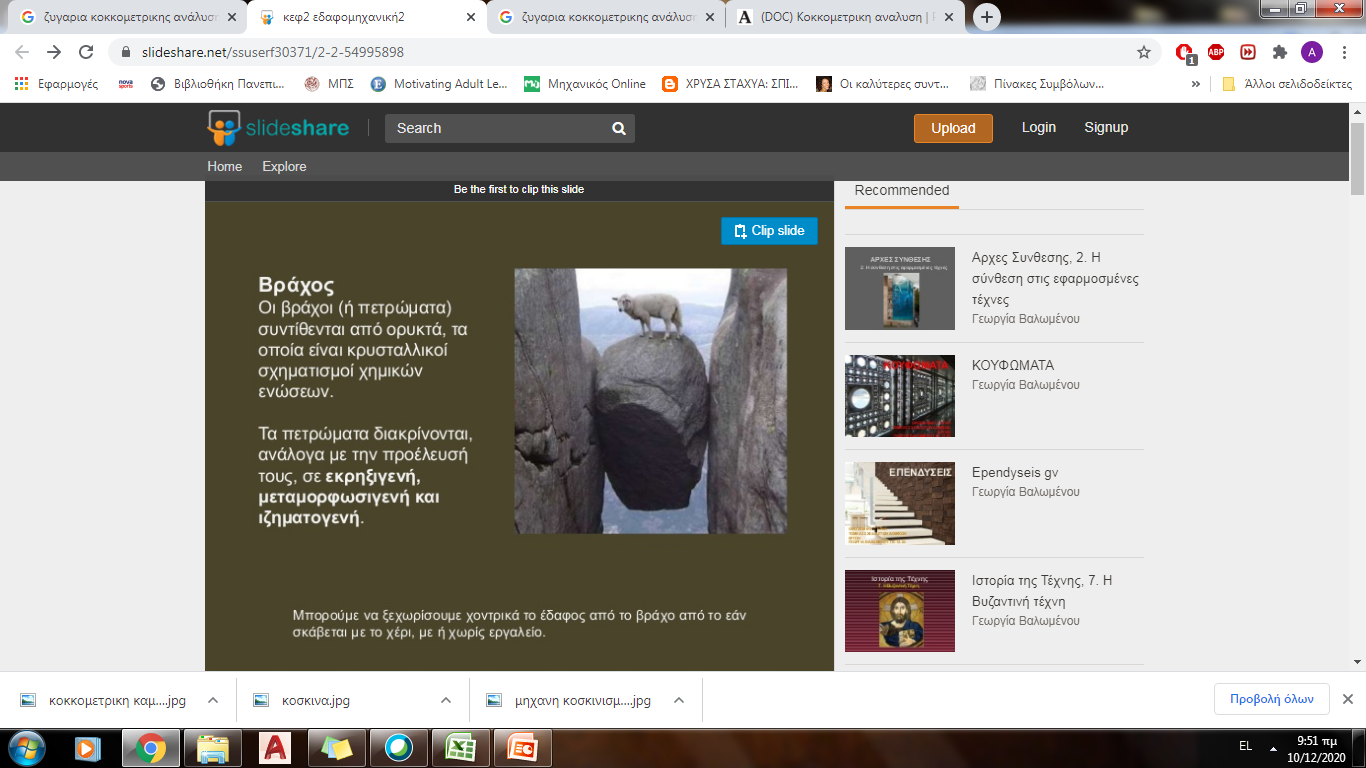 ΨΑΡΡΑ ΝΙΚΟΛΙΑ ΠΕ81
Πετρώματα διακρίνονται σε:
Εκριξηγενή.




Γρανίτης


σύμφωνα με την προέλευση τους… (σελ. 43)
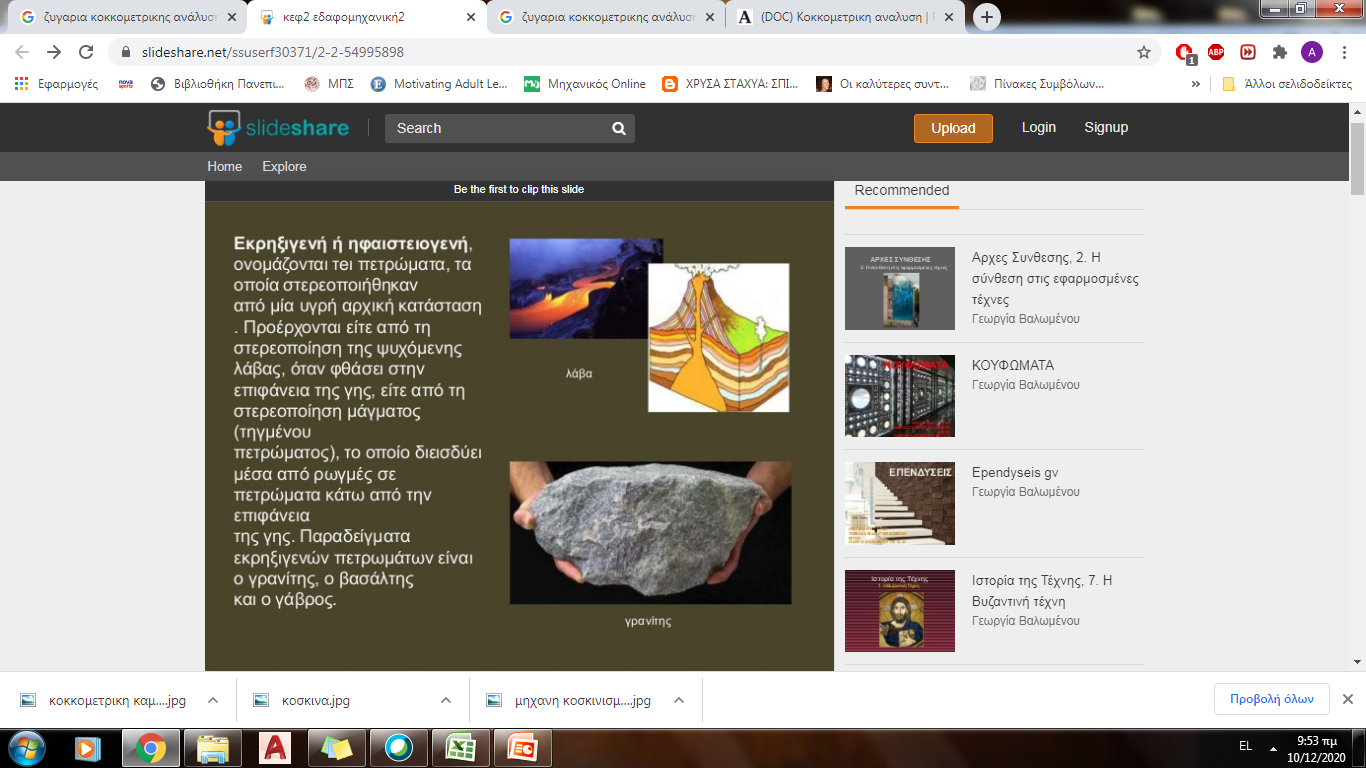 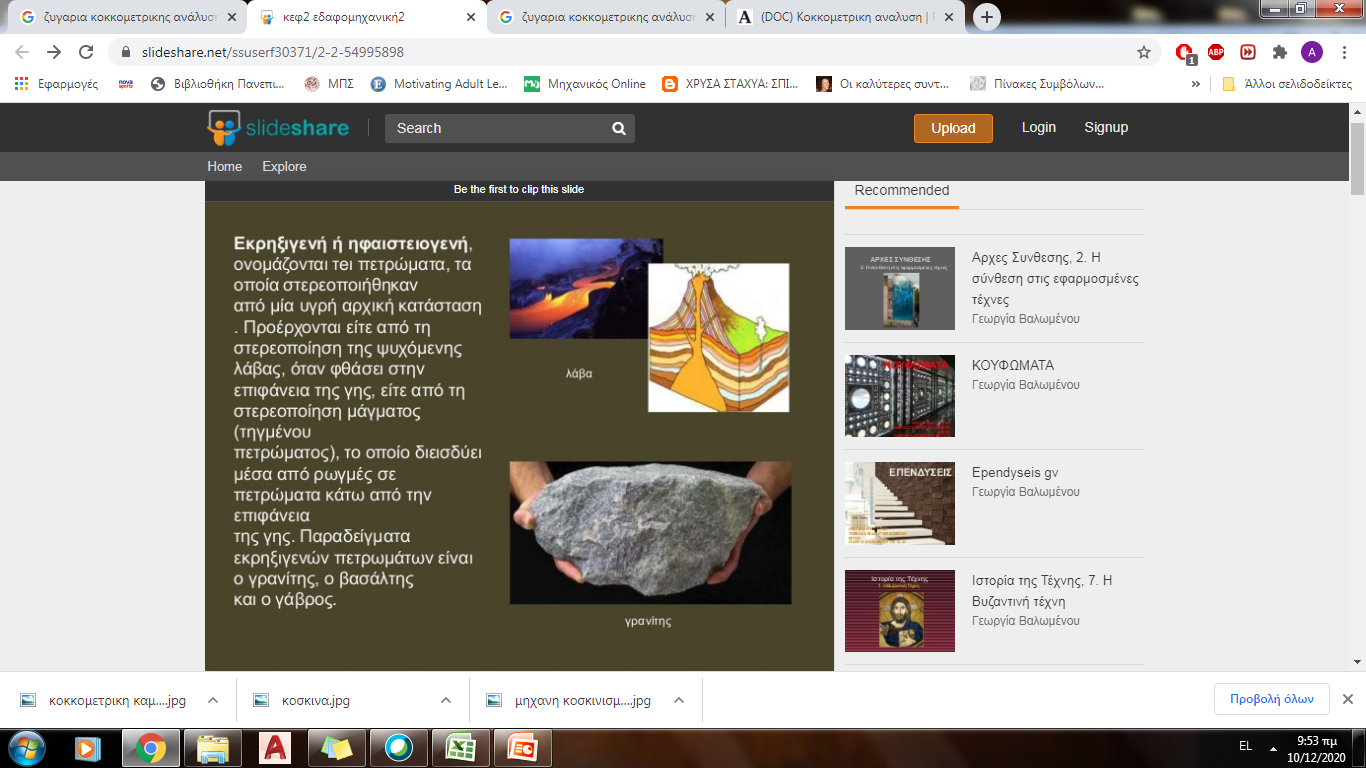 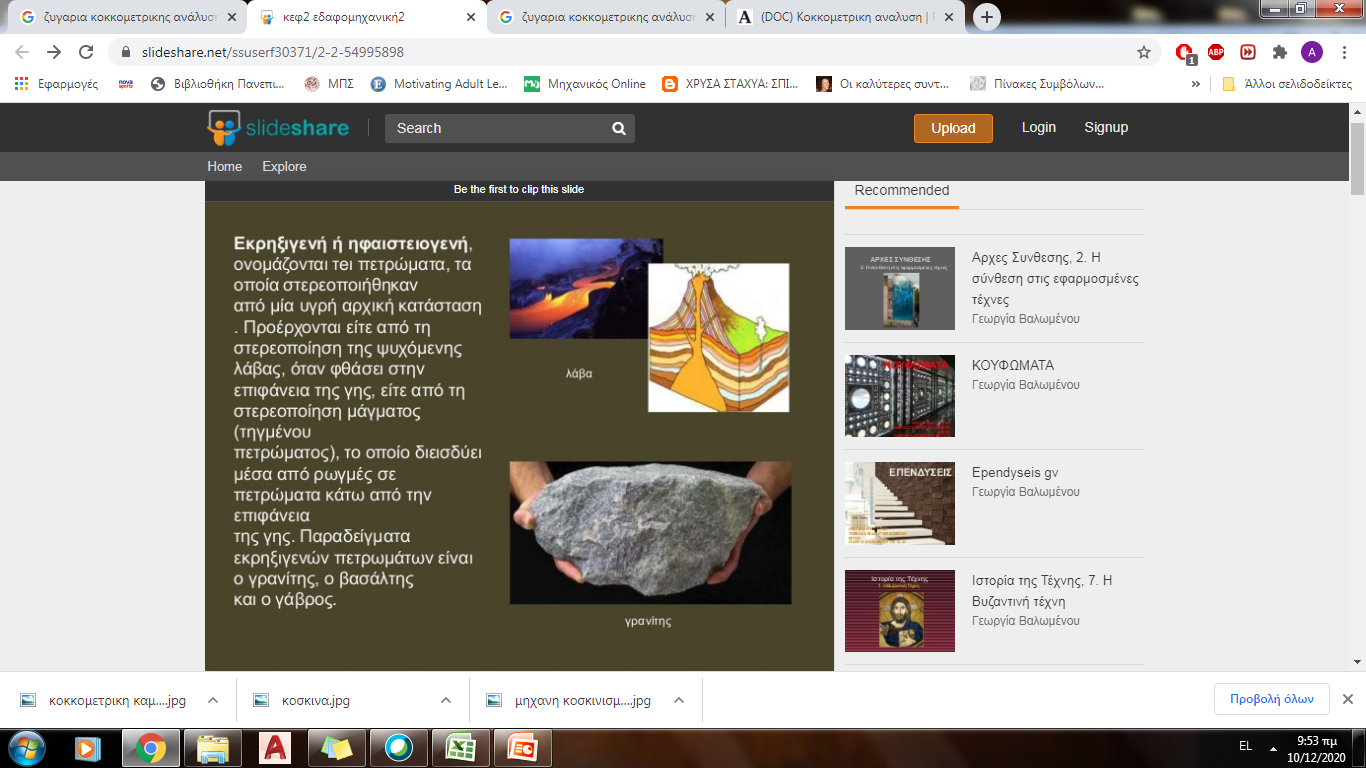 ΨΑΡΡΑ ΝΙΚΟΛΙΑ ΠΕ81
Πετρώματα διακρίνονται σε:
Μεταμορφωσιγενή.






σύμφωνα με την προέλευση τους… (σελ. 43
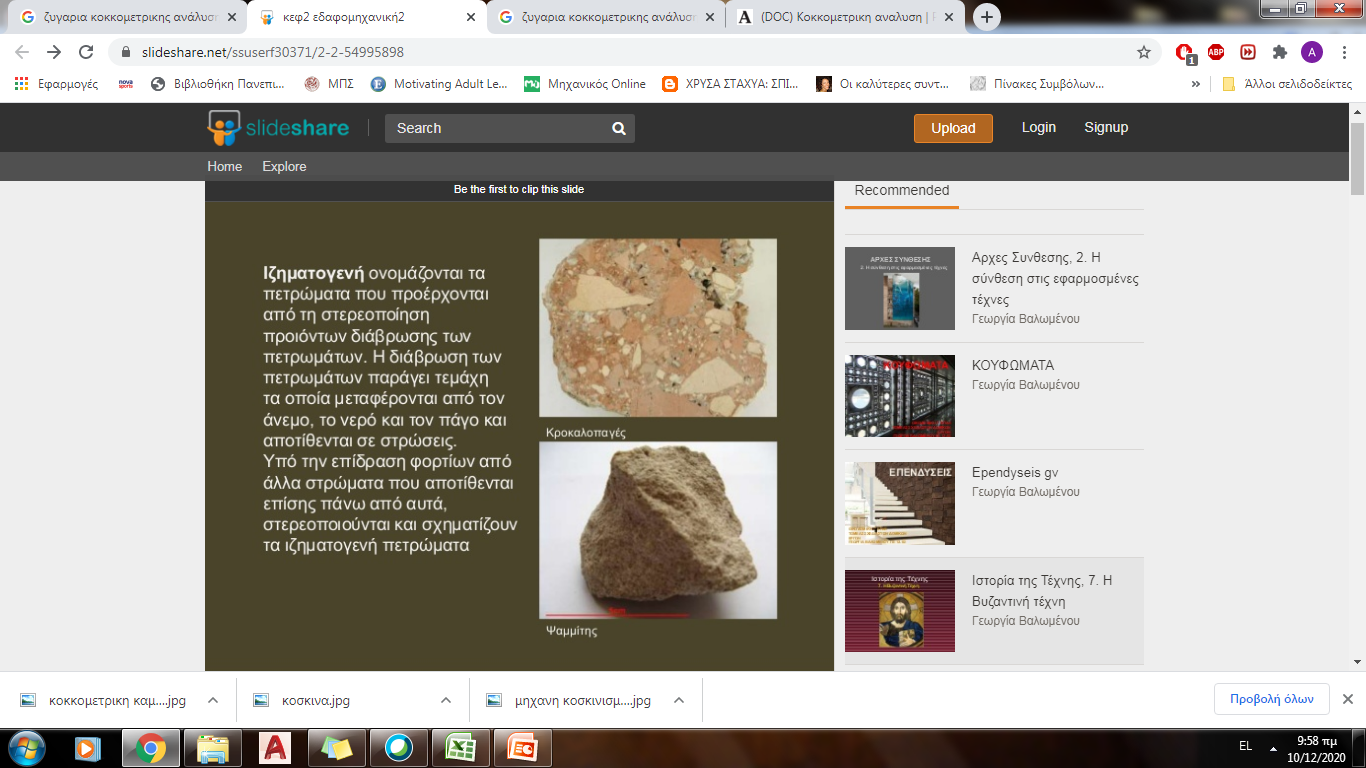 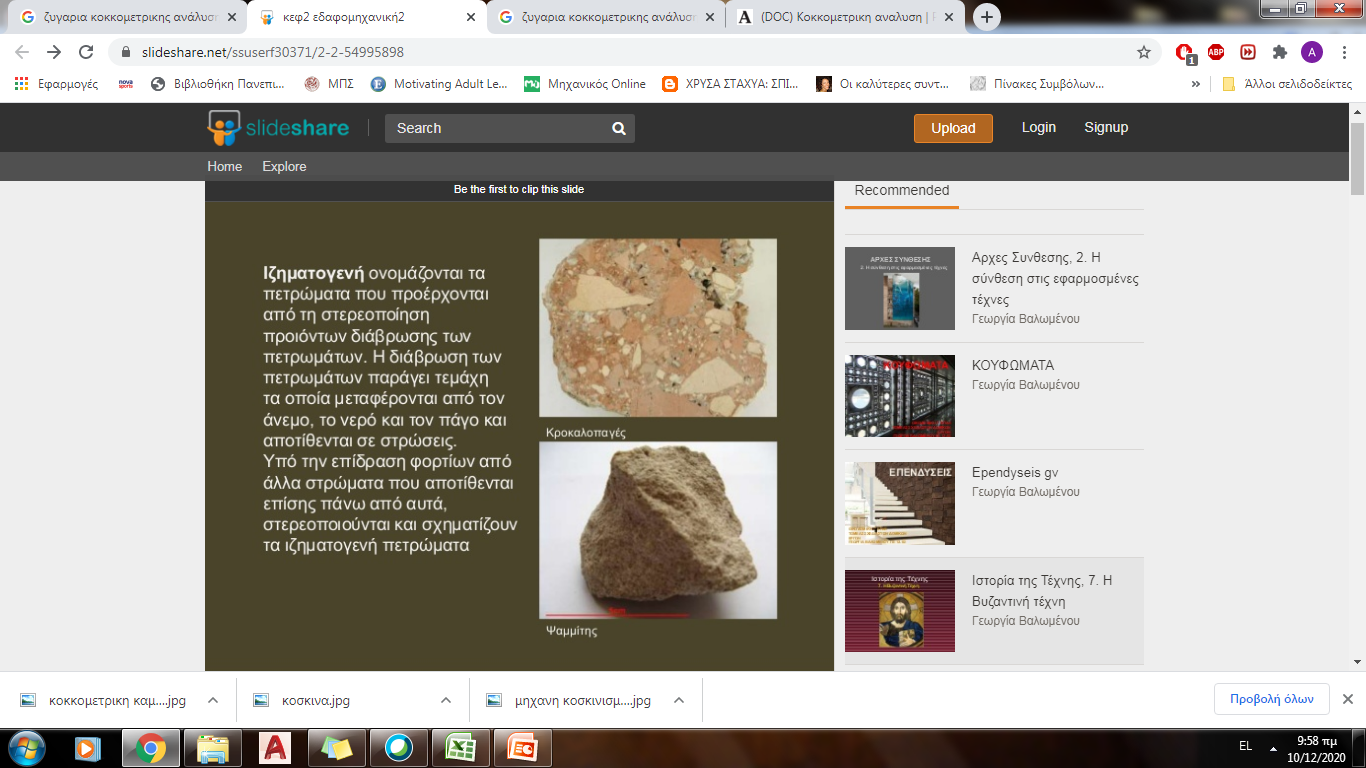 Ψαμμίτης
Κροκαλοπαγές
ΨΑΡΡΑ ΝΙΚΟΛΙΑ ΠΕ81
Πετρώματα διακρίνονται σε:
Ιζηματογενή.






σύμφωνα με την προέλευση τους… (σελ. 43)
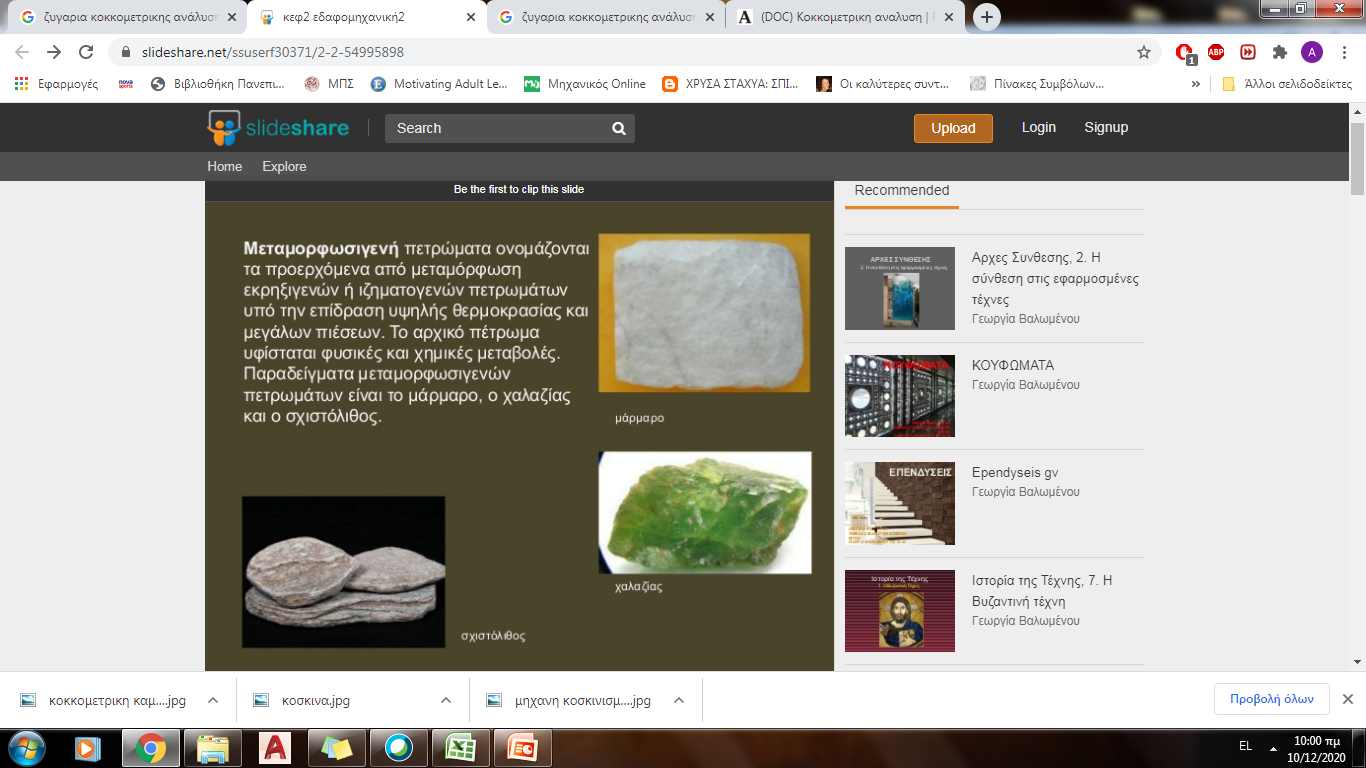 Χαλαζίας
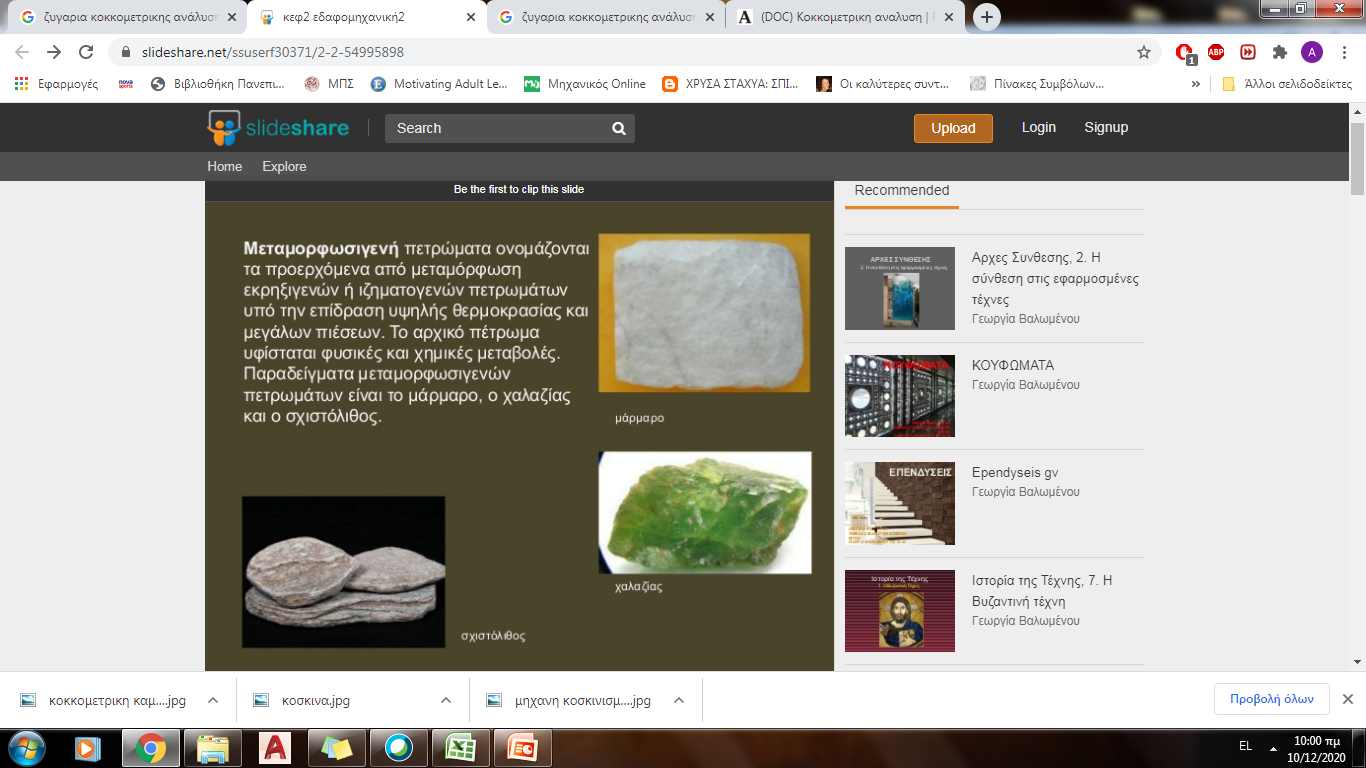 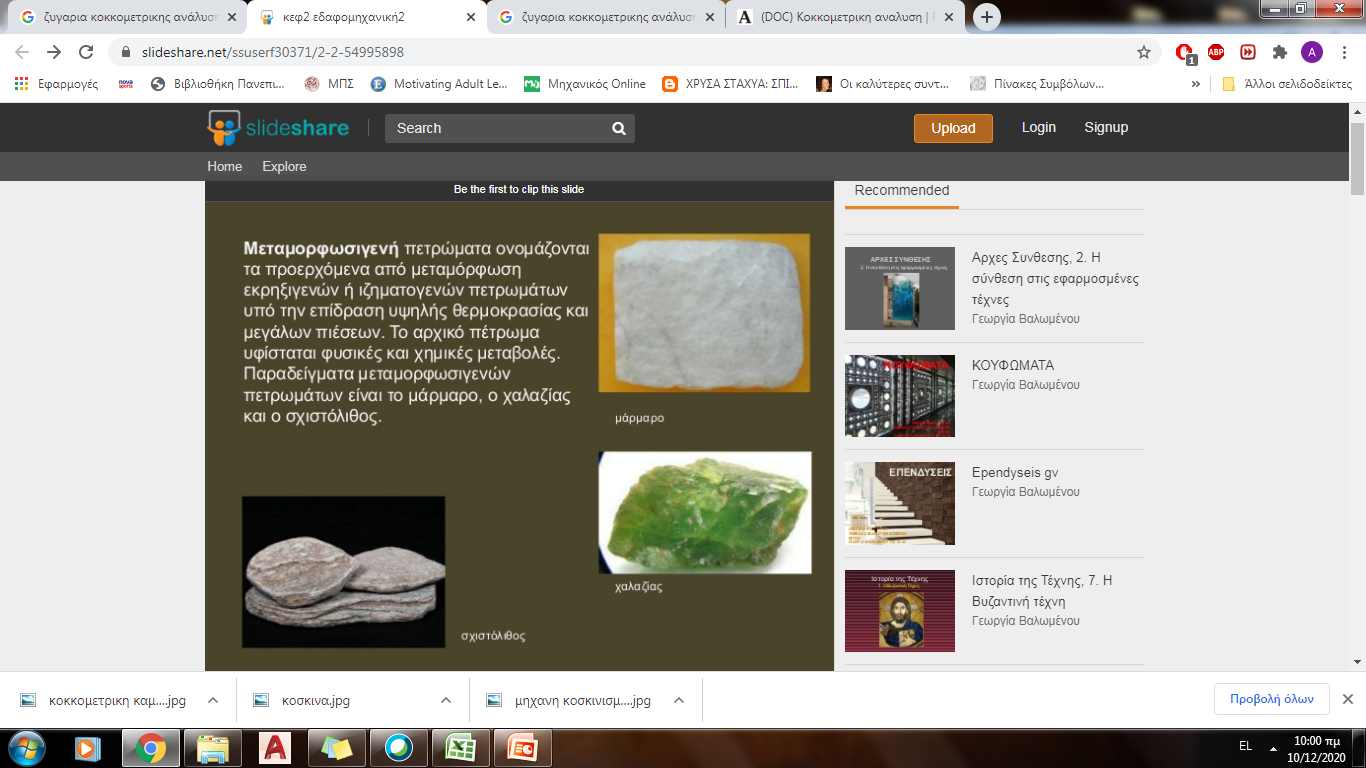 Σχιστόλιθος
Μάρμαρο
ΨΑΡΡΑ ΝΙΚΟΛΙΑ ΠΕ81
ΕΔΑΦΟΙ
Εδάφη ονομάζονται οι χαλαρές αποθέσεις στερεών στοιχείων που έχουν παραχθεί από τον χημικό και μηχανικό κατακερματισμό των βράχων είτε με είτε χωρίς οργανικές προσμείξεις.
ΨΑΡΡΑ ΝΙΚΟΛΙΑ ΠΕ81
Τύποι εδαφών
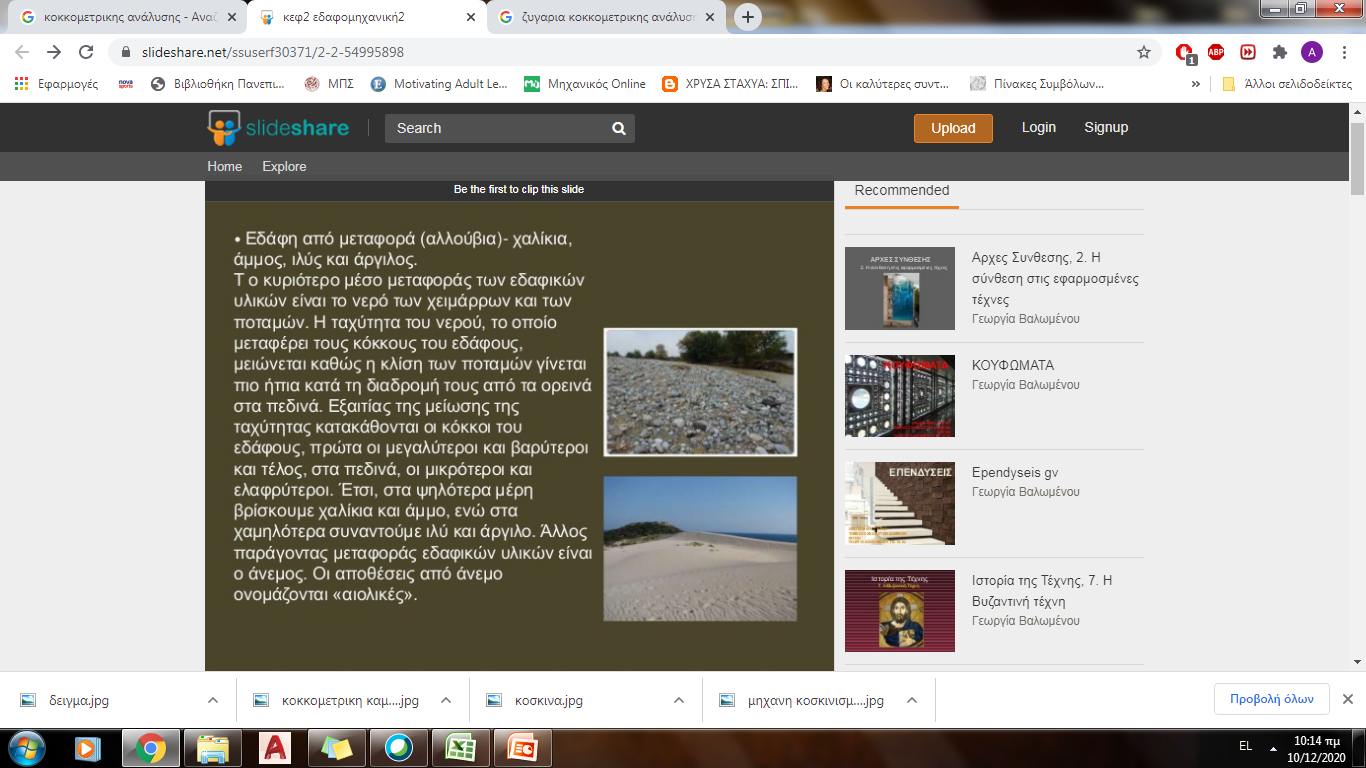 Εδάφη από μεταφορά (αλλούβια): χαλίκια,άμμος, ύλης, άργιλος. 





σύμφωνα με τον τρόπο σχηματισμού τους…
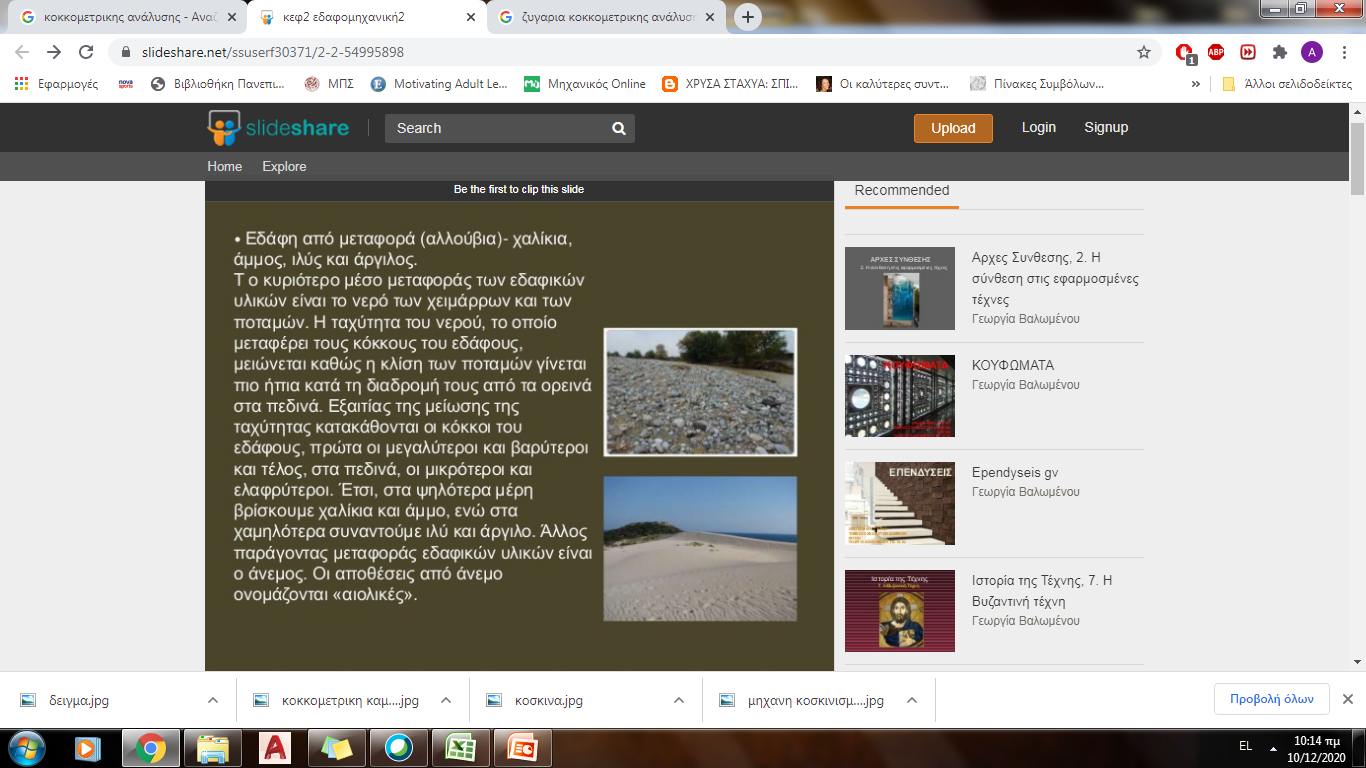 ΨΑΡΡΑ ΝΙΚΟΛΙΑ ΠΕ81
Τύποι εδαφών
Εδάφη αυτόχθονα: αποτέλεσμα χημικής αποσάθρωσης  χωρίς τη μεταφορά τους. 


σύμφωνα με τον τρόπο σχηματισμού τους…
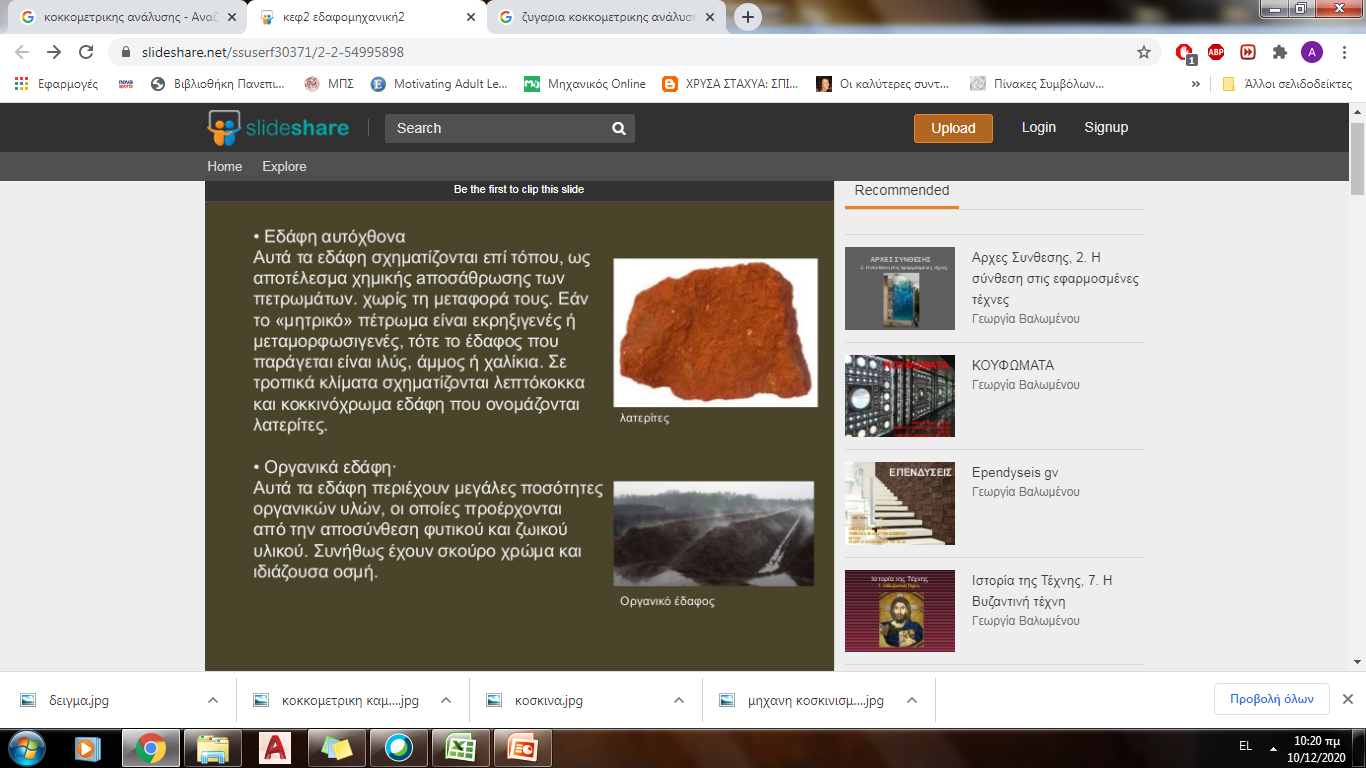 Λατερίτες
ΨΑΡΡΑ ΝΙΚΟΛΙΑ ΠΕ81
Τύποι εδαφών
Οργανικά εδάφη: προέρχονται από την αποσύνθεση φυτικού και ζωικού υλικού. 


σύμφωνα με τον τρόπο σχηματισμού τους…
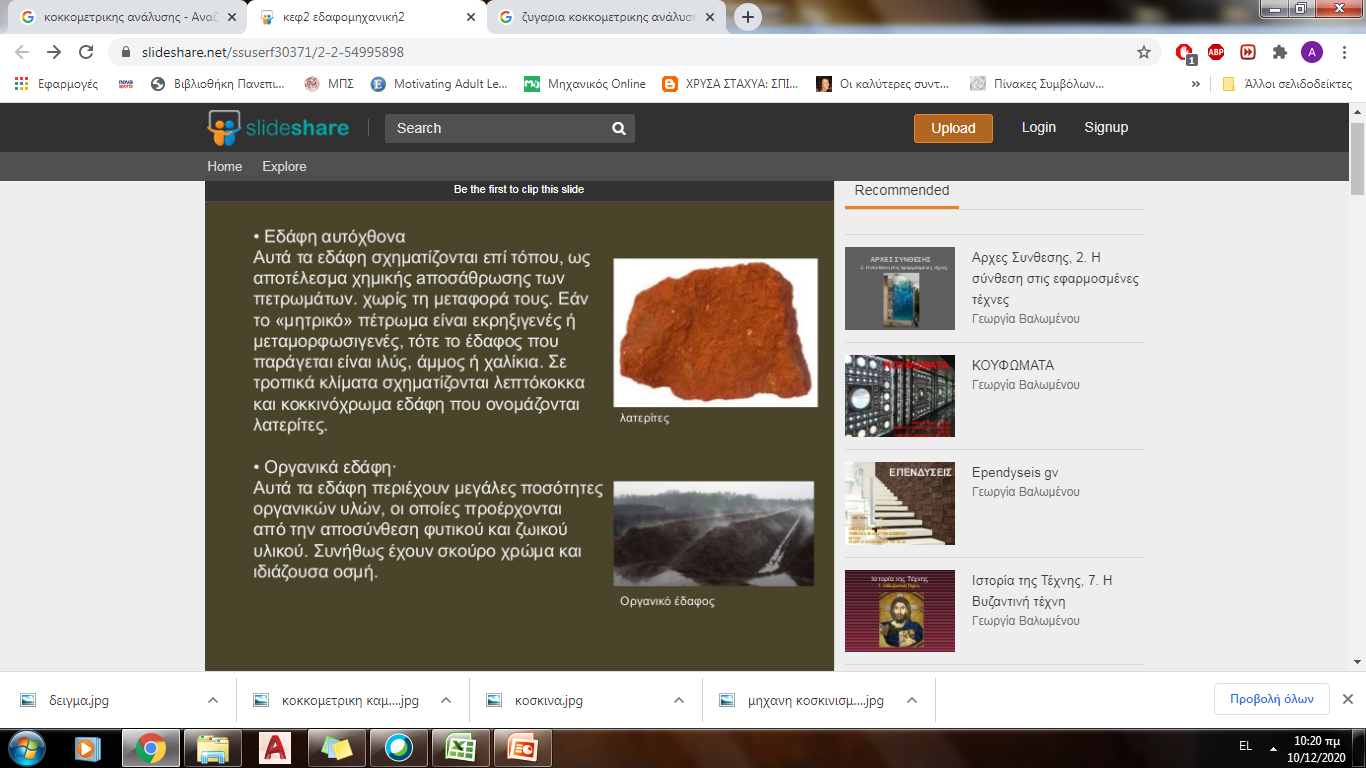 ΨΑΡΡΑ ΝΙΚΟΛΙΑ ΠΕ81
Ονοματολογία
Πίνακας με όρια κόκκων:
Βασικές ιδιότητες (σελ. 46).
ΨΑΡΡΑ ΝΙΚΟΛΙΑ ΠΕ81
Σύμφωνα με : American Unified Soil Classification System (AUSCS)
ογκόλιθοι (Βoulders) >300 mm 
κροκάλες (Cobbles) 75 mm – 300 mm 
χαλίκια (Gravels) 4.75 mm – 75 mm, (19 mm – 75 mm χονδρά, 4.75 – 19mm λεπτά)
άμμος (Sand) 0.075 mm – 4.75 mm (2.0 mm – 4.75 mm χονδρόκοκκη, 0.425 – 2.0mm μεσόκκοκη, 0.075 – 0.425mm λεπτόκοκκη)
ιλύς (silt) και άργιλος (clay) <0.075 mm (ιλύς 0.002 mm – 0.075mm και άργιλος <0.002 mm)

όταν οι «κόκκοι»<0.002mm έχουμε αργιλικά ορυκτά (ιλλίτης, μοντμοριλλονίτης, καολινίτης)
ΨΑΡΡΑ ΝΙΚΟΛΙΑ ΠΕ81
Ταξινόμηση εδαφών.
Το μέγεθος των κόκκων διαφοροποιεί και συμπεριφορά και τις ιδιότητες των εδαφών. 
Η καταγραφή των διαμέτρων των κόκκων, που συνθέτουν ένα συγκεκριμένο εδαφικό σχηματισμό ονομάζεται κοκκομετρική ανάλυση και αποτελεί βασική μέθοδος ταξινόμησης εδαφών.
ΨΑΡΡΑ ΝΙΚΟΛΙΑ ΠΕ81
Διαχωρισμός εδαφών με βάση το μέγεθος κόκκων.
ΨΑΡΡΑ ΝΙΚΟΛΙΑ ΠΕ81
Δεικτεσ (σελ. 47)
ΨΑΡΡΑ ΝΙΚΟΛΙΑ ΠΕ81
Ορισμός Δεικτών
Η δομή των εδαφών είναι κοκκώδης. Τα μεταξύ των κόκκων κενά είναι δυνατών να περιέχουν αέρα και νερό. 

Στο έδαφος διακρίνουμε τρεις φάσεις: στερεά, αέρια και υγρή.
ΨΑΡΡΑ ΝΙΚΟΛΙΑ ΠΕ81
Φυσικές ιδιότητες εδαφών
Ιδιότητες Αναγνώρισης

λόγος κενών (e)
πορώδες (n) 
βαθμός κορεσμού (S) 
ποσοστό περιεχόμενης υγρασίας (w)
φαινόμενο βάρος (γ) 
ειδικό βάρος κόκκων (Gs) 
σχετική πυκνότητα (Dr) 

Ιδιότητες Ταξινόμησης

Κοκκομετρική διαβάθμιση
Συνεκτικότητα (πλαστικότητα)
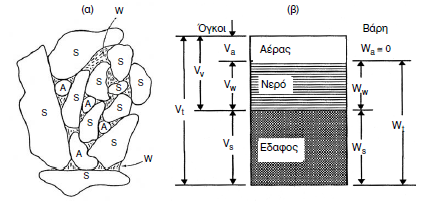 Εικόνα 5: Μορφή εδαφικής τομής (α) κανονική (β) ιδεατή ( από Κούκης & Σαμπατακάκης 2002)
ΨΑΡΡΑ ΝΙΚΟΛΙΑ ΠΕ81
Φυσικά Χαρακτηριστικά Εδαφών.
ΨΑΡΡΑ ΝΙΚΟΛΙΑ ΠΕ81
Δομή σε κοκκώδη εδάφη (σελ. 48).
ΨΑΡΡΑ ΝΙΚΟΛΙΑ ΠΕ81
Συνεκτικά και Μη εδάφη(σελ. 48- 49).
Μη συνεκτικά εδάφη ή εδάφη χωρίς συνοχή: π.χ. άμμος και χαλίκια. 
Χαρακτηρίζονται από την κοκκομετρική τους διαβάθμιση και την σχετική πυκνότητα. 
Συνεκτικά εδάφη: 
	π.χ. ιλύες και άργιλος.
Μεγάλη σημασία η παρουσία του νερού.Όρια Atterberg
ΨΑΡΡΑ ΝΙΚΟΛΙΑ ΠΕ81
ΜΗ ΣΥΝΕΚΤΙΚΑ ΕΔΑΦΗ.
ΨΑΡΡΑ ΝΙΚΟΛΙΑ ΠΕ81
ΚΟΚΚΟΜΕΤΡΙΚΗ ΑΝΑΛΥΣΗ.
ΨΑΡΡΑ ΝΙΚΟΛΙΑ ΠΕ81
Σπουδαιότητα κοκκομετρικής ανάλυσης (σελ. 49).
Είναι μέθοδος κατάταξης εδαφών (μη συνεκτικών). 
Η καταλληλότητα ενός εδάφους ως υλικό θεμελίωσης ή ως δομικού υλικού εξαρτάται από την κοκκομετρική ανάλυση.  
Οι πληροφορίες που παίρνουμε από την κοκκομετρική ανάλυση μας διευκολύνουν να προβλέψουμε:

 τη συμπεριφορά των εδαφών όσο αναφορά στην αντοχή και στην παραμόρφωση,
τη δυνατότητα κίνησης των Υ.Ν., 
να εκτιμήσουμε την επιρροή του παγετού.
ΨΑΡΡΑ ΝΙΚΟΛΙΑ ΠΕ81
Κοκκομετρική ανάλυση απαιτούμενος εξοπλισμός.
1. Συσκευή κοσκινίσματος.
2. Κόσκινα 
3. Γουδί &    γουδοχέρι 
4. Ζυγαριά
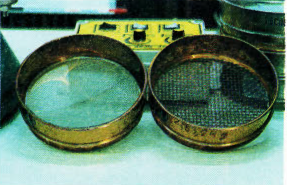 Τα κόσκινα Ν4 και Ν200 διαχωρίζουν τα χαλίκια από την άμμο και την άμμο από την ίλυ αντίστοιχα.
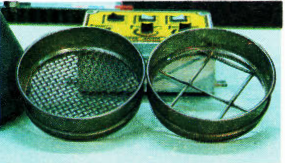 ΨΑΡΡΑ ΝΙΚΟΛΙΑ ΠΕ81
Διαδικασία (σελ. 51)
https://www.youtube.com/watch?v=pdpXtpz4wA0
https://www.youtube.com/watch?v=AM-NrQoRIYY
ΨΑΡΡΑ ΝΙΚΟΛΙΑ ΠΕ81
Ερμηνεία της κοκκομετρικής καμπύλης (σελ. 52).
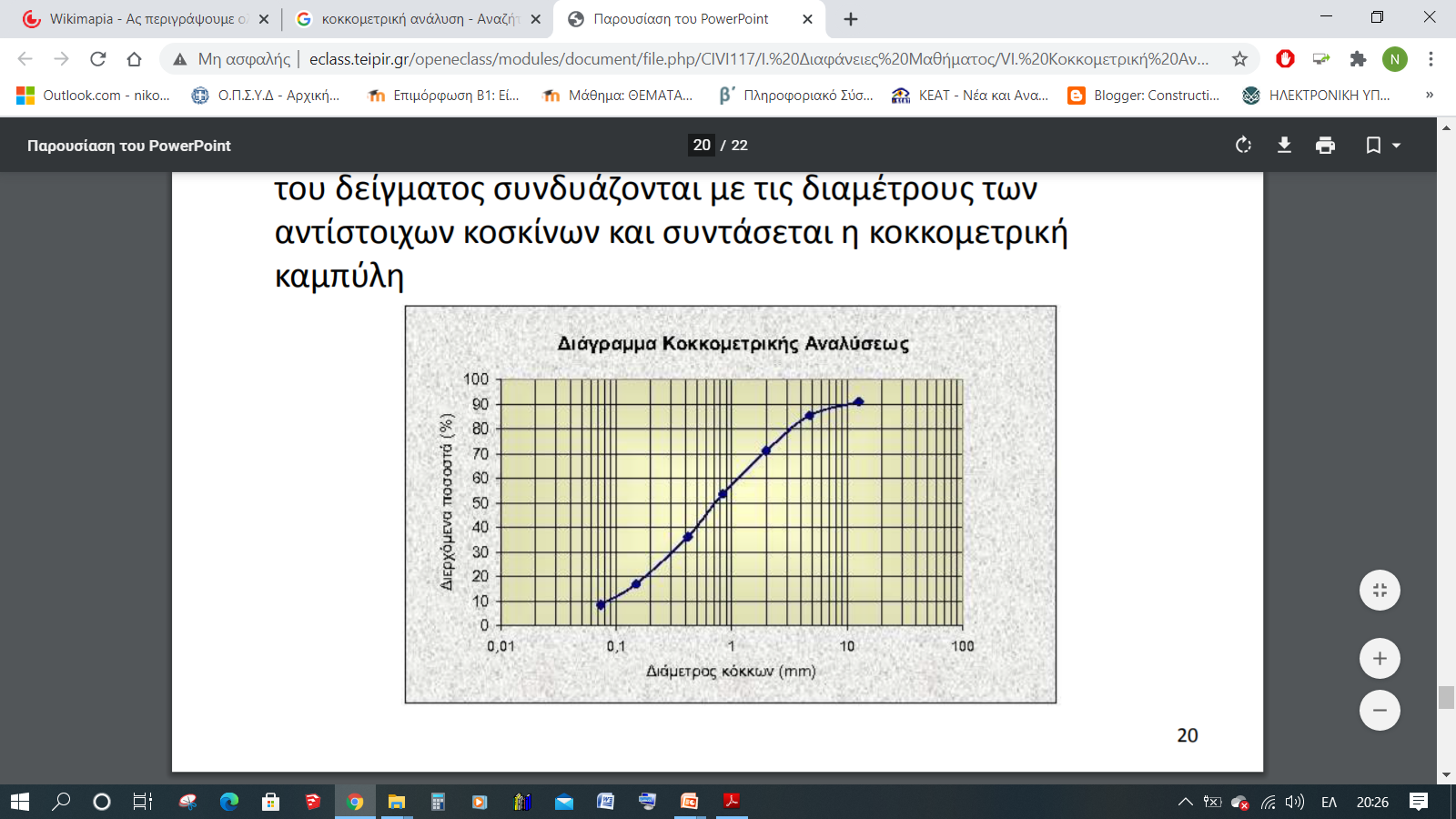 https://www.youtube.com/watch?v=cYsAU8PkiAE
ΨΑΡΡΑ ΝΙΚΟΛΙΑ ΠΕ81
ΠΑΙΧΝΔΙ
https://learningapps.org/watch?v=pofdvsiz320
ΨΑΡΡΑ ΝΙΚΟΛΙΑ ΠΕ81
Σχετικη πυκνοτητα (ΣΕΛ. 52)
ΨΑΡΡΑ ΝΙΚΟΛΙΑ ΠΕ81
Ένα εδαφικό υλικό μπορεί να έχει λόγο κενών σε διάφορες τιμές. Αυτό εξαρτάται από τη δομή του, δηλαδή από τη διάταξη των κόκκων του. Πρόσφατες αποθέσεις άμμων είναι πολύ χαλαρές με αραιή διάταξη των κόκκων και με λόγο κενών που τείνει σε μία ελάχιστη τιμή. Αντίθετα, εάν η άμμος συμπυκνωθεί με έντονη δόνηση, οι κόκκοι πλησιάζουν μεταξύ τους παίρνοντας μία πυκνή διάταξη. Ο λόγος κενών τείνει τότε σε μία μέγιστη τιμή. Αυτές οι ακραίες καταστάσεις διάταξης των κόκκων μπορούν να πραγματοποιηθούν στο εργαστήριο. Ένα χρήσιμο μέγεθος που συγκρίνει την πραγματική κατάσταση μιας άμμου με τις ακραίες τιμές της πυκνότητάς της είναι η σχετική πυκνότητα. 

Ορίζουμε ως σχετική πυκνότητα το πηλίκο. 
D = (emax -e)I(emax –emin)
ΨΑΡΡΑ ΝΙΚΟΛΙΑ ΠΕ81
Ταξινόμηση εδαφών με Dr (σελ. 53)
Συνήθως στη φύση τα κοκκώδη εδάφη έχουν
 Dr= 0,40- 0,80 %.
Πηγή: (Κούκης & Σαμπατακάκης, 2002)
ΨΑΡΡΑ ΝΙΚΟΛΙΑ ΠΕ81
ΣΥΝΕΚΤΙΚΑ ΕΔΑΦΗ (ΣΕΛ. 53)
ΨΑΡΡΑ ΝΙΚΟΛΙΑ ΠΕ81
Χαρακτηριστικά συνεκτικών εδαφών.
Στα συνεκτικά εδάφη δεν είναι δυνατό να γίνει κοσκίνισμα λόγω των μικρών κόκκων.
Παράμετρος που έχει η σημασία είναι η περιεχόμενη υγρασία και τα όρια Atterberg.
H παρουσία νερού έχει καθοριστική σημασία για τη μηχανική συμπεριφορά των συνεκτικών εδαφών. Όσο αυξάνεται το νερό παρατηρείται ότι από στερεή κατάσταση το έδαφος μεταβάλλεται σε υδαρή κατάσταση.
ΨΑΡΡΑ ΝΙΚΟΛΙΑ ΠΕ81
Όρια Atterberg (σελ. 54-55)
ΨΑΡΡΑ ΝΙΚΟΛΙΑ ΠΕ81
Όρια Atterberg
Όριο υδαρότητας LL (liquidity limit) είναι η περιεκτικότητα του εδάφους σε υγρασία για την οποία το έδαφος µεταπίπτει από τη ρευστή (υδαρή) στην πλαστική κατάσταση. 
Όριο πλαστικότητας PL (plasticity limit) είναι η περιεκτικότητα του εδάφους σε υγρασία για την οποία το έδαφος µεταβαίνει από την πλαστική κατάσταση στην ηµιστερεή και µπορεί να κυλινδρωθεί σε ραβδίσκο (διαµέτρου < 3 mm) χωρίς αυτό να θραύεται.
ΨΑΡΡΑ ΝΙΚΟΛΙΑ ΠΕ81
Μηχανή Cassagrande
ΨΑΡΡΑ ΝΙΚΟΛΙΑ ΠΕ81
Όρια Atterberg
Όριο συρρίκνωσης SL (shrinkage limit) είναι το ποσοστό της υγρασίας κατά το οποίο ο όγκος του εδάφους µε συνεχιζόμενη ξήρανση παραµένει σταθερός. Στο όριο αυτό τα εδάφη έχουν πολύ µικρό όγκο κενών και εξαρτάται από τη δοµή του εδάφους και το µέγεθος των κόκκων.
ΨΑΡΡΑ ΝΙΚΟΛΙΑ ΠΕ81
ΔΕΙΚΤΕΣ
∆είκτης πλαστικότητας (PI) είναι η περιοχή µεταξύ ορίου υδαρότητας και ορίου πλαστικότητας, όπου το υλικό είναι εύπλαστο (PI=LL-PL).
Δείκτης υδαρότητας (LI): LI= (w-PL)/(LL-PL).
∆είκτης συνεκτικότητας (Cr) χαρακτηρίζει τη διατµητική αντοχή και δίνεται από τη σχέση: Cr=(LL-w)/(LL-PI). H διατµητική αντοχή αυξάνει καθώς ο Cr αυξάνει από 0 έως 1.
ΨΑΡΡΑ ΝΙΚΟΛΙΑ ΠΕ81
Κατάταξη εδαφών κατά ASTM
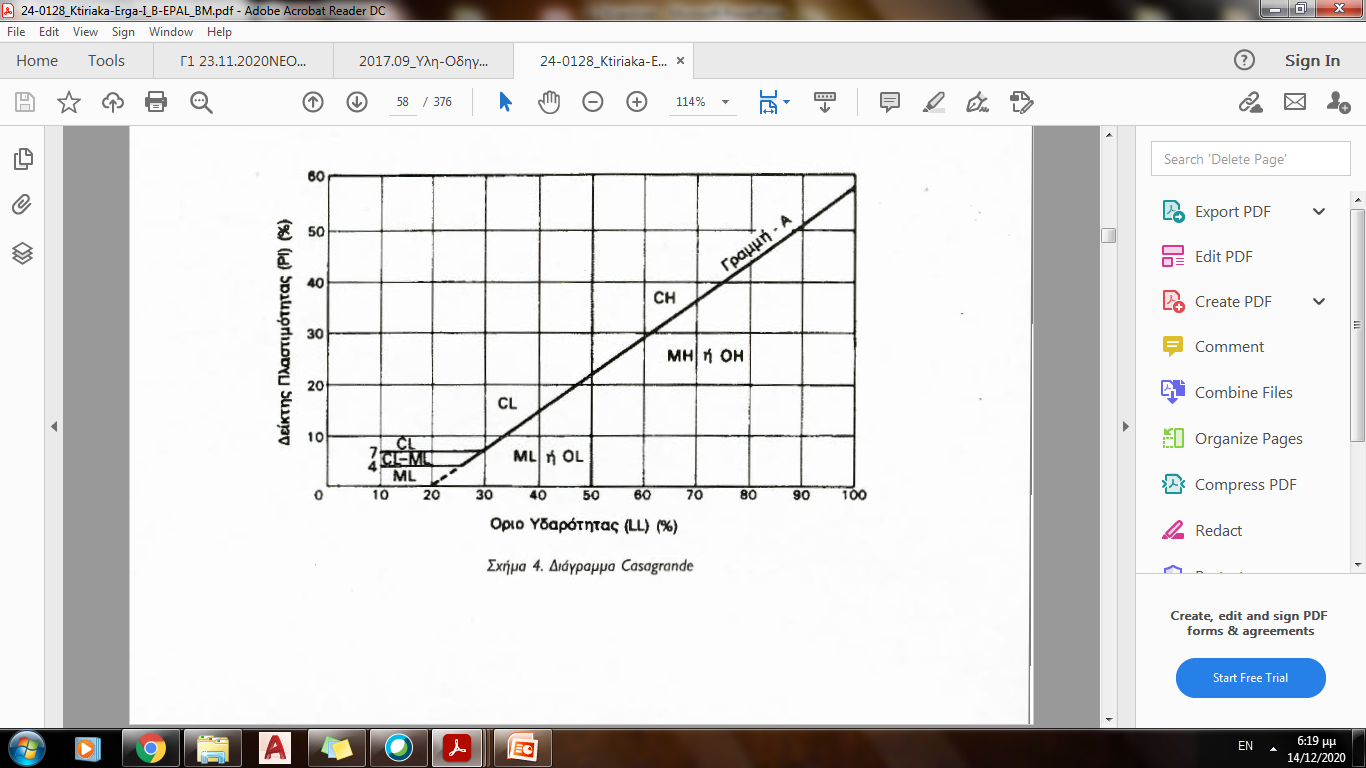 ΨΑΡΡΑ ΝΙΚΟΛΙΑ ΠΕ81
Ταξινόµηση εδαφών µε βάση το ενιαίο σύστηµα εδαφικής ταξινόµησης.
ΨΑΡΡΑ ΝΙΚΟΛΙΑ ΠΕ81
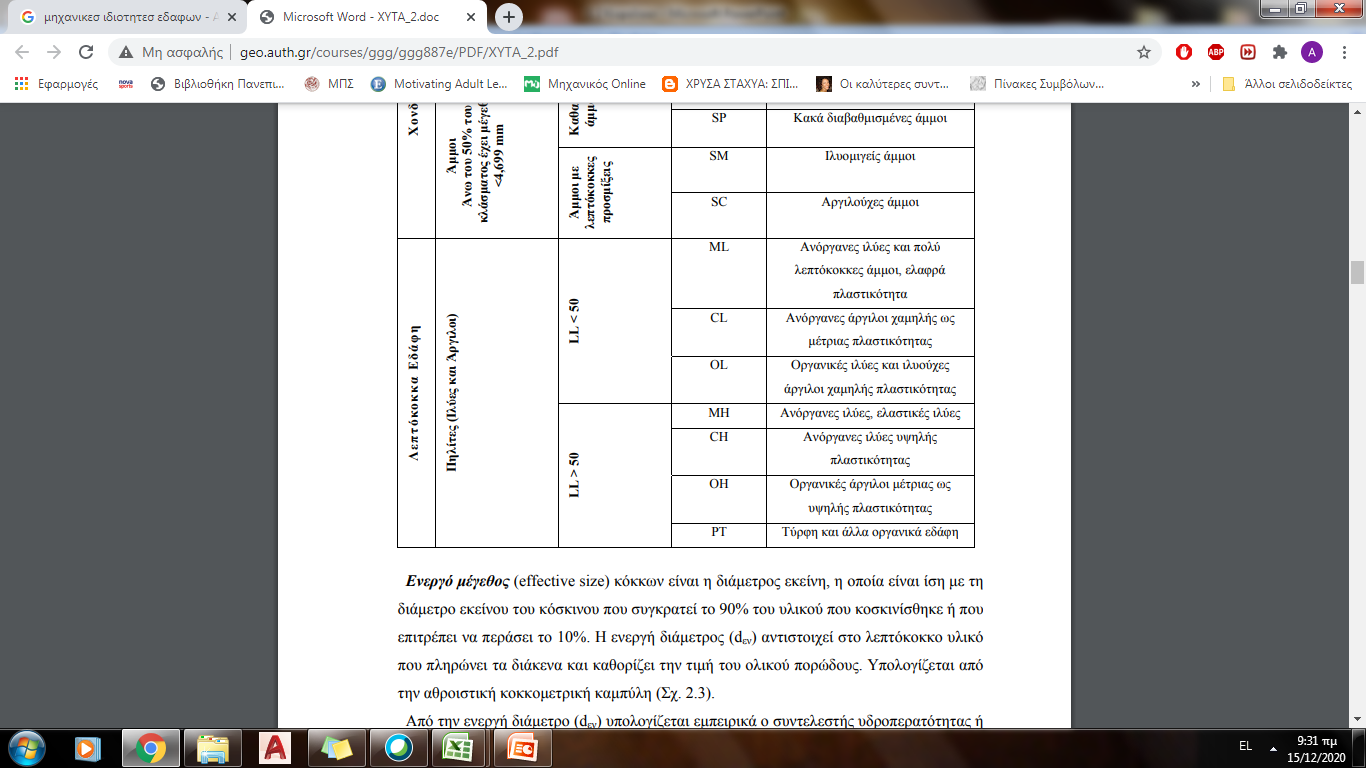 ΨΑΡΡΑ ΝΙΚΟΛΙΑ ΠΕ81
ΠΑΙΧΝΙΔΙ
https://learningapps.org/watch?v=po1x947yn20&fbclid=IwAR0RHfIRWo548wj6vKzLBTTnBIzuMbR65ZyrphZlrVAQWAiGwwDK3HwVNjs
ΨΑΡΡΑ ΝΙΚΟΛΙΑ ΠΕ81
Ανακεφαλαίωση.
Τα εδάφη διακρίνονται σε συνεκτικά και μη. Συνεκτικά είναι η άργιλος και η ίλυς ενώ μη συνεκτικά η άμμος και τα χαλίκια. 
Η δομή του εδάφους έχει τρεις φάσεις: στερεή, υγρή και αέρια. 
Τα φυσικά χαρακτηριστικά που ορίζουν την συμπεριφορά του εδάφους είναι η κοκκομετρική ανάλυση και τα όρια Αtterberg.
Εξετάσαμε τις διάφορες κατηγορίες εδαφών και την κατάταξη τους.
ΨΑΡΡΑ ΝΙΚΟΛΙΑ ΠΕ81